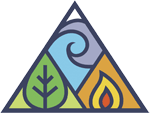 PSW
Fuels Management:Historical Perspective
Carl N. Skinner
Geographer
USDA Forest Service
Pacific Southwest Research Station
Redding, CA
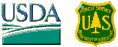 [Speaker Notes: Fuels Management: Historical Perspective]
Forest Service Timber Salesvs.Total Acres of Wildfire Since 1990
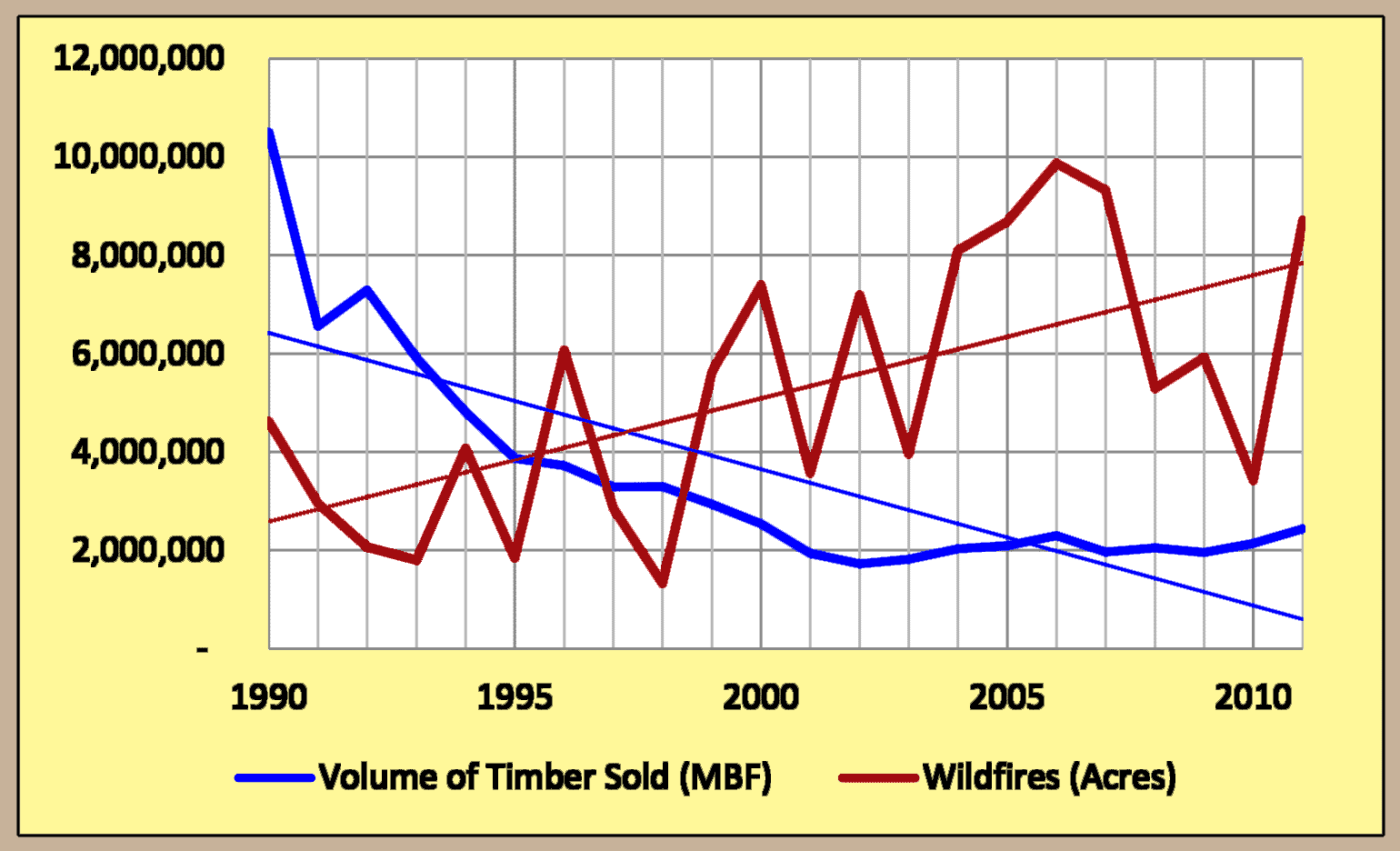 WFLC
2012
[Speaker Notes: Wildfire Area vs Volume of Timber Sold]
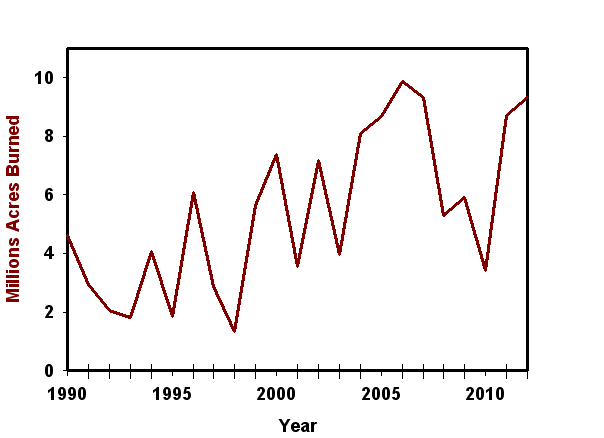 [Speaker Notes: Wildfire Area Burned]
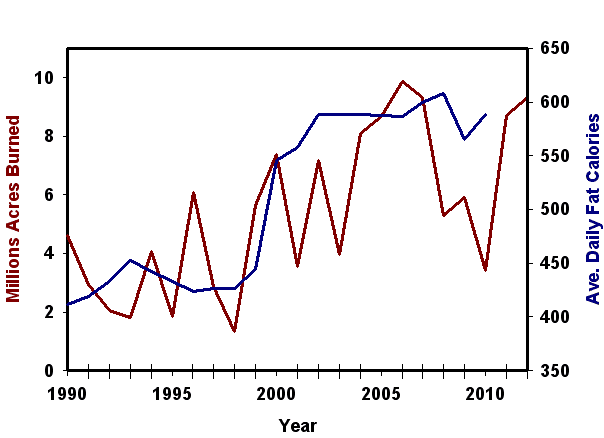 [Speaker Notes: Wildfire Area vs Average Daily Fat Calories Consumed by Americans]
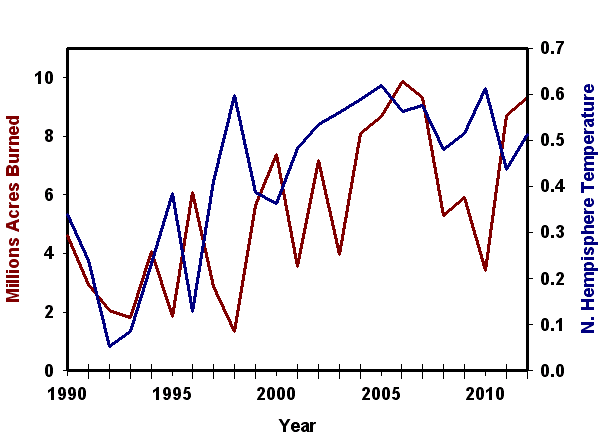 [Speaker Notes: Wildfire Area vs Average Daily Fat Calories Consumed by Americans]
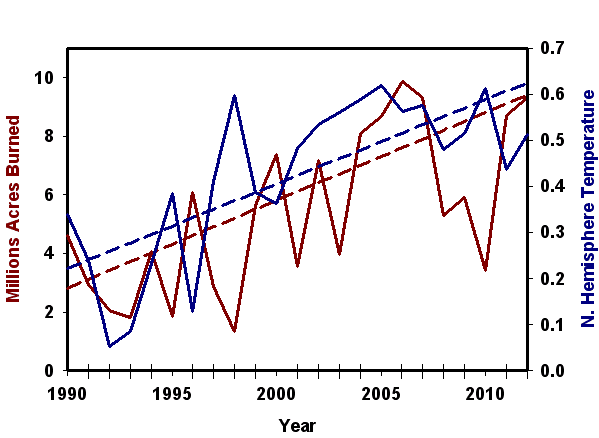 [Speaker Notes: Wildfire Area vs Average Daily Fat Calories Consumed by Americans]
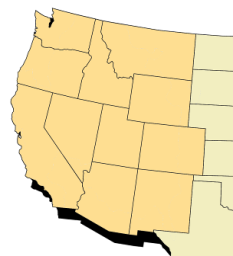 Annual Area BurnedWestern States
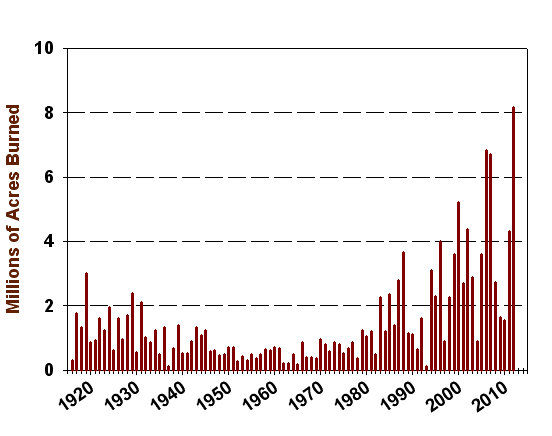 From: Arno & Allison-Bunnell 2002 (1915 to 2000) & 
National Interagency Fire Center http://www.nifc.gov/fire_info/fire_stats.htm
[Speaker Notes: Trend in annual area burned in 11 western states.]
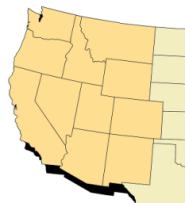 Annual Area BurnedWestern States
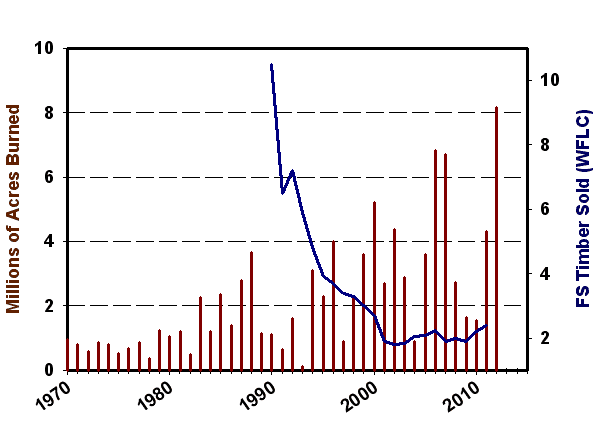 From: Arno & Allison-Bunnell 2002 (1915 to 2000) & 
National Interagency Fire Center http://www.nifc.gov/fire_info/fire_stats.htm
[Speaker Notes: Trend in annual area burned in 11 western states vs. FS timber sold according to WFLC]
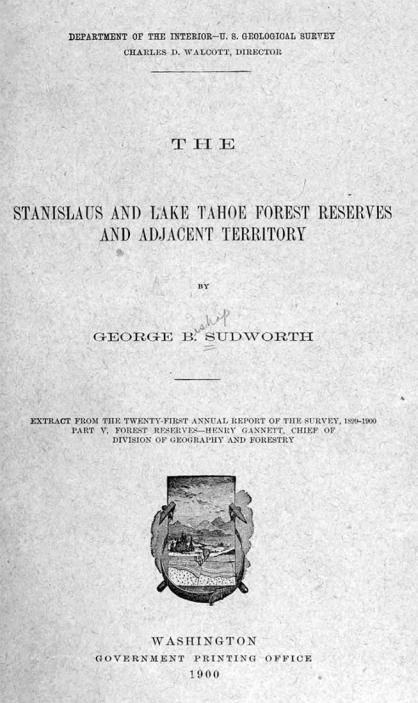 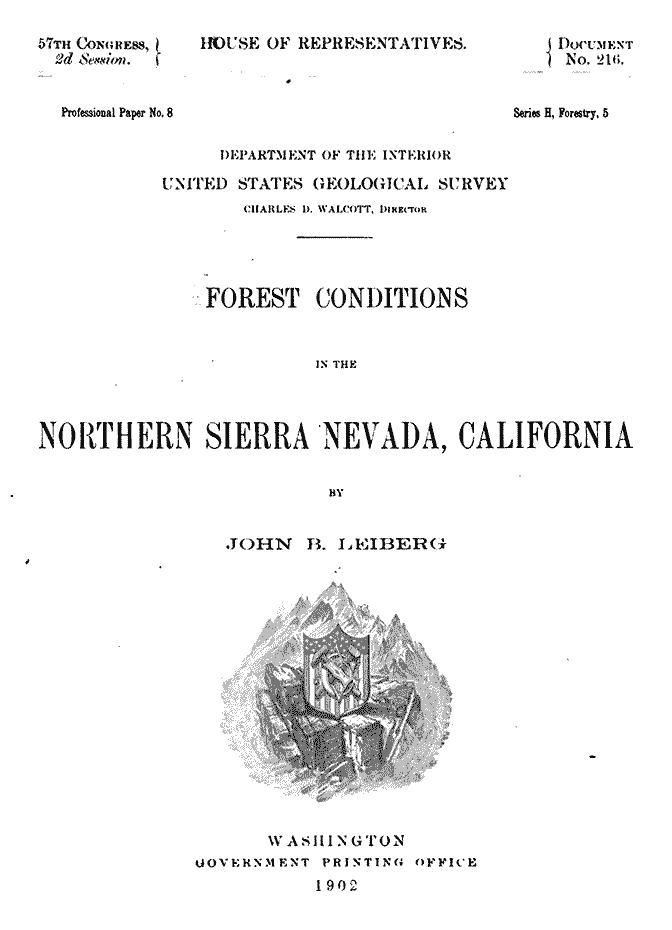 [Speaker Notes: Covers: Sudworth & Leiberg]
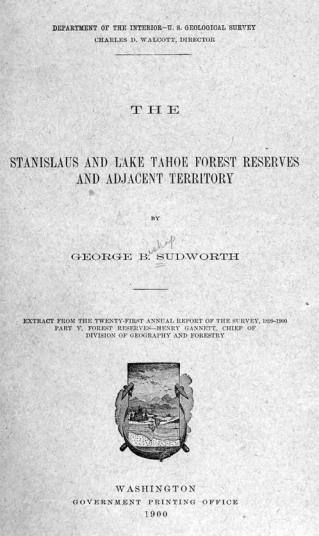 “The fires of the present time are peculiarly of a surface nature, and with rare exception there is no reason to believe that any other type of fire has occurred here.”
George B. Sudworth
1900 
Stanislaus and Lake Tahoe Forest Reserves, California, and adjacent territories.
21st Annual Rept. of the U.S.G.S., Part 5, pp. 505-561, US Govt. Printing Office, Washington, D.C.
[Speaker Notes: Sudworth on fire intensity]
“Barring the debris left from timber-cutting, the only food for these fires is the scanty fall of pine and fir needles, irregular patches of low conifer seedlings, and chaparral.”
George B. Sudworth
1900 
Stanislaus and Lake Tahoe Forest Reserves, California, and adjacent territories.
21st Annual Rept. of the U.S.G.S., Part 5, pp. 505-561, US Govt. Printing Office, Washington, D.C.
[Speaker Notes: Sudworth on fuels in the forests]
“The instances … where large timber has been killed outright … are comparatively rare. Two cases only were found… One of these burns involved less than an acre, and the other included several hundred acres.”
George B. Sudworth
1900 
Stanislaus and Lake Tahoe Forest Reserves, California, and adjacent territories.
21st Annual Rept. of the U.S.G.S., Part 5, pp. 505-561, US Govt. Printing Office, Washington, D.C.
[Speaker Notes: Sudworth on fuels in the forests]
“The most potent factor in shaping the forest of the region has been, and still is, fire. The general character of the forest, ... in fact almost every phase of its condition has been determined by ... fire.”
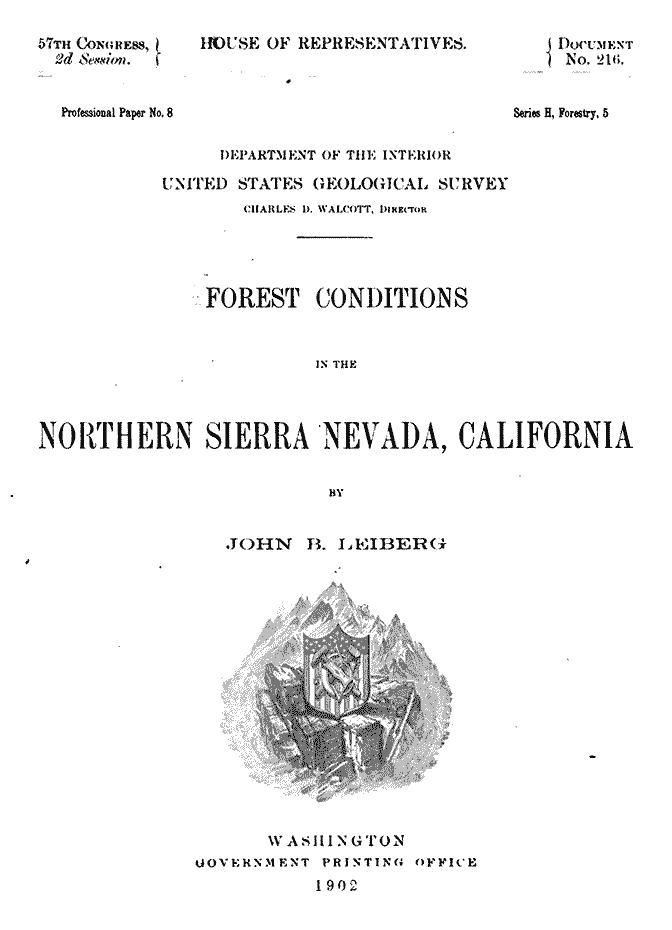 J. B. Leiberg
1902
Forest conditions in the northern Sierra Nevada, California.
Professional Paper 8, Series H, Forestry, 5.
US Geological Survey, GPO, Washington, D.C.
[Speaker Notes: Leiberg on importance of fire in shaping forests]
“Fires … have been ground fires, and easily controlled.  A trail will sometimes stop them.”
R.B. Wilson
1904 
Township descriptions of the lands examined for the proposed Trinity Forest Reserve, California.  
US Department of Agriculture, Bureau of Forestry, Washington, D.C.
[Speaker Notes: Said about the township in the Hayfork watershed where Taylor & Skinner (2003) reconstructed fire and stand history.]
“Of the hundreds of persons who visit the Pacific slope in California every summer to see the mountains, few see more than the immediate foreground and a haze of smoke which even the strongest glass is unable to penetrate.”
C. Hart Merriam
1898
Chief, Division of Biological Survey
From: Morford 1984
[Speaker Notes: Historical perspective on “pristine” air quality and smoke conditions.]
Mediterranean Climate
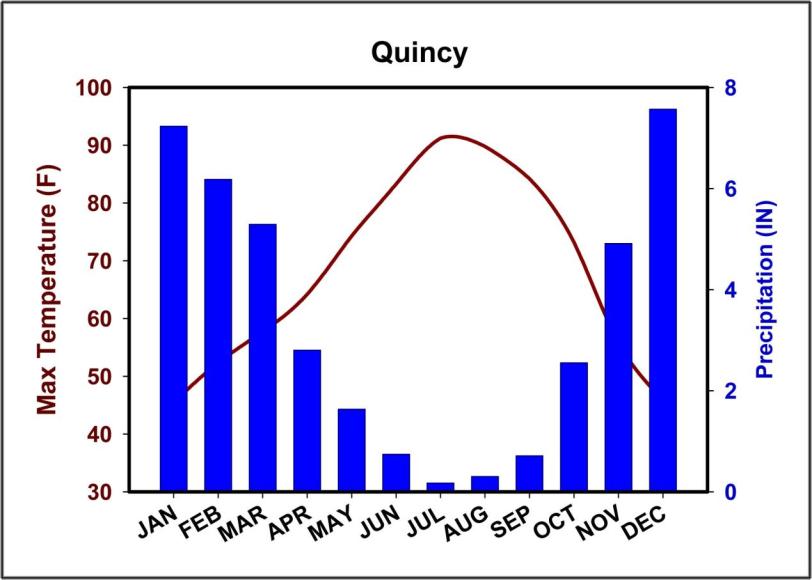 [Speaker Notes: Typical chart of precip and temp in montane Mediterranean California.]
33 Fire Scars
[Speaker Notes: Jeffrey pine in Sierra Nevada with 33 fire scars.]
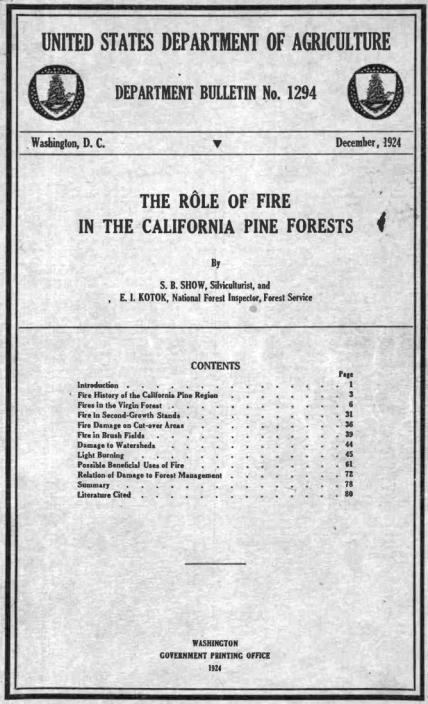 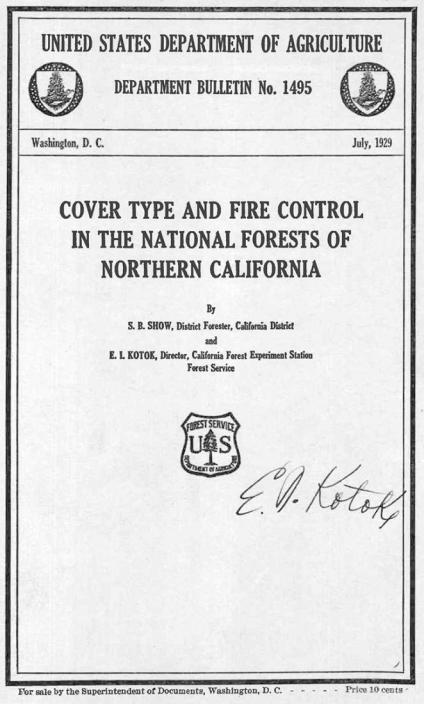 [Speaker Notes: Show & Kotok: Important historical papers]
“The virgin forest is uneven-aged, or at best even-aged by small groups, and is patchy and broken; hence it is fairly immune from extensive devastating crown fires.”

“fire creates a patchy scattered distribution of reproduction”
					(Show and Kotok 1924)
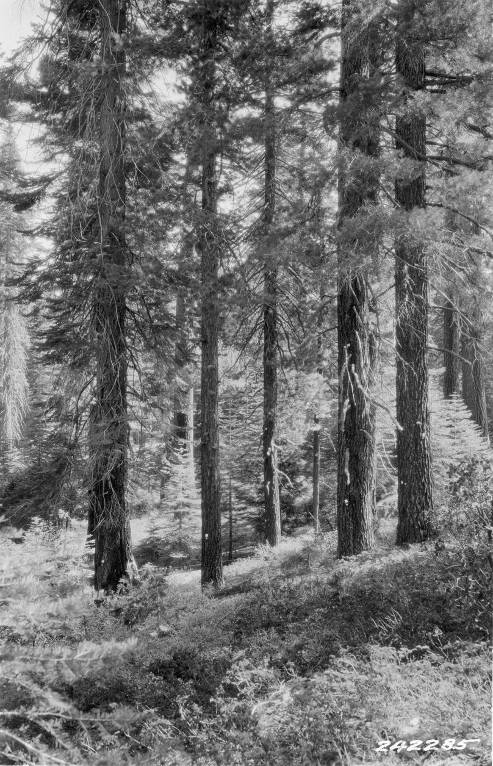 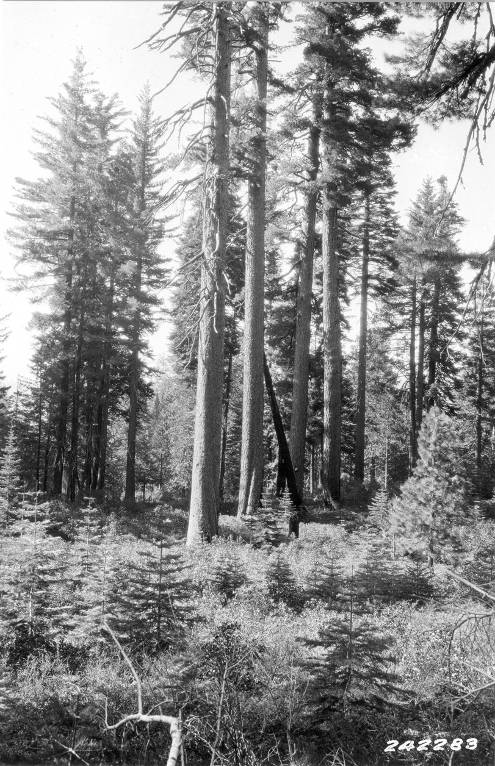 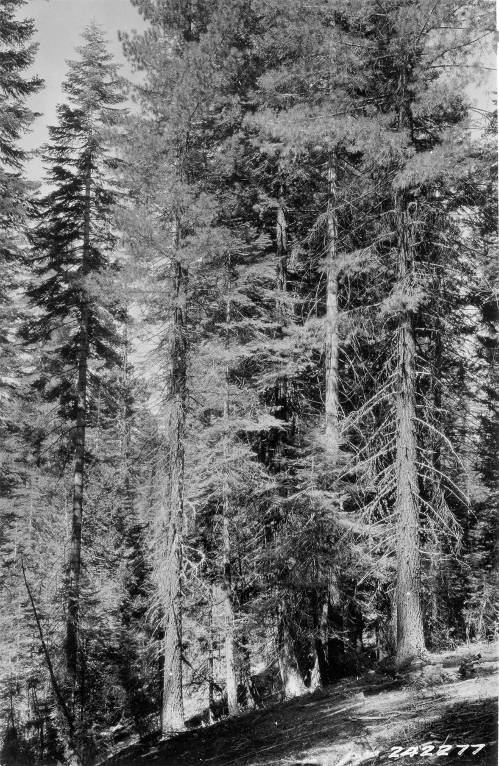 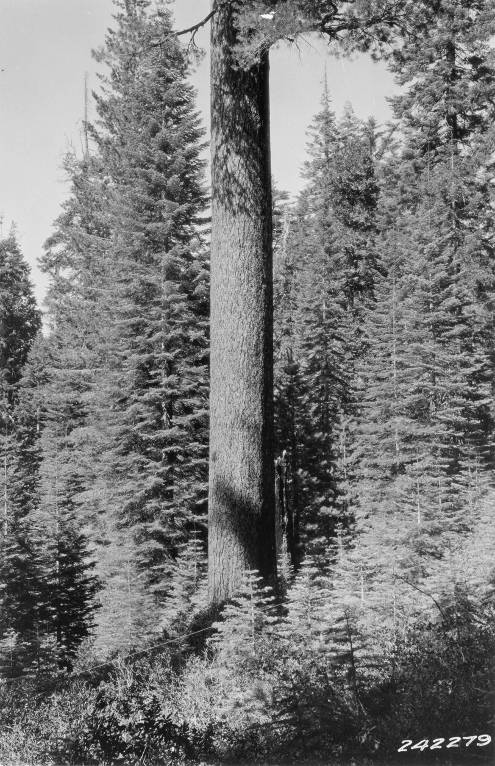 Stanislaus NF - 1929
Knapp et al. 2013
[Speaker Notes: E. Knapp study at STEF]
[Speaker Notes: Diversity of conditions in pre-fire suppression forests.]
[Speaker Notes: Beaver Creek Pinery aerial view.  Overlain by aerial view of the STEF.]
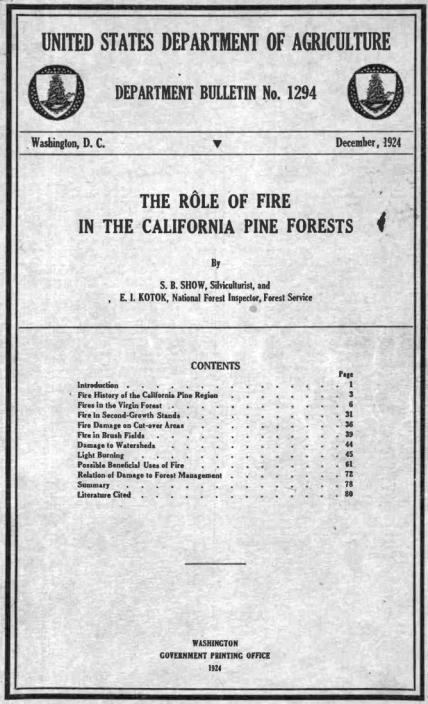 1st Fire Scar
History
Too Much Fire!
[Speaker Notes: Show & Kotok fire history – conclusion: Too much fire! Need to exclude fire!]
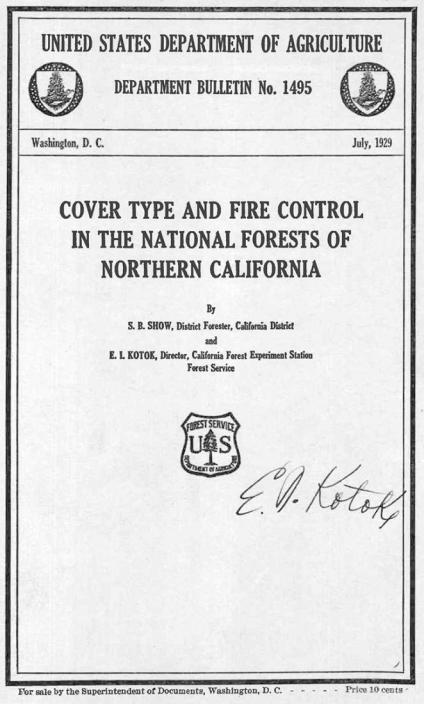 Characteristic Fire Type
Crown Fires
     Chaparral
     Brush
Surface Fires
     Grass
     Woodland
     Western Yellow Pine
     Mixed Conifer
     Douglas-fir
Ground Fires
     Sugar Pine – Fir
     Fir
[Speaker Notes: Show & Kotok: characteristics of fire in the absence of logging]
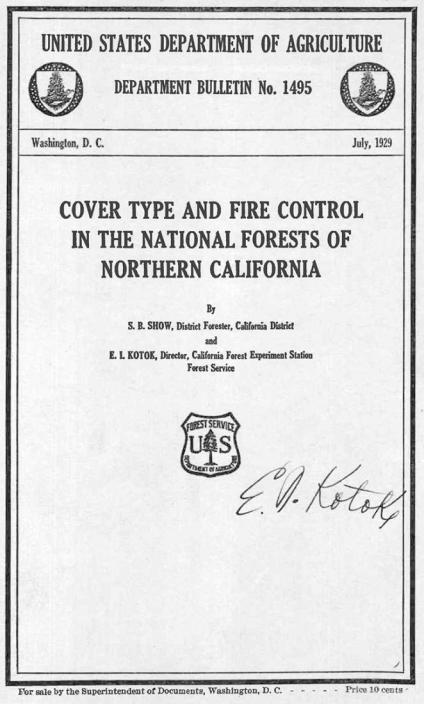 If fire exclusion is going to work, 
there needs to be a concerted effort to deal with logging slash.
[Speaker Notes: Show & Kotok: characteristics of fire in the absence of logging]
Priorities for Fuels AssessmentsStand Scale
Surface Fuels
Ladder Fuels
Crown Fuels
Maintain Large Fire Resistant Trees
Agee & Skinner 2005 
Basic principles of forest fuel reduction treatments. 
Forest Ecology & Management 211: 83-96
[Speaker Notes: Fuel layers and priorities for treatment]
Stand Structure & Species Composition Changes over 20th Century
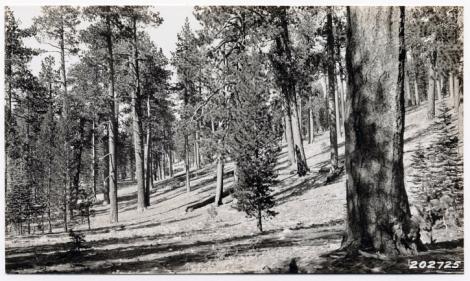 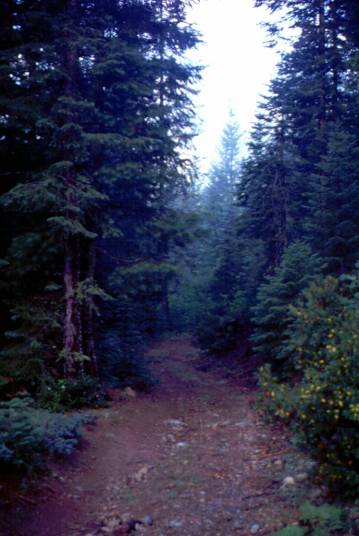 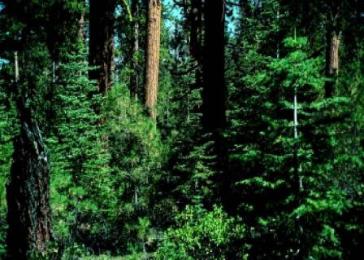 [Speaker Notes: Change in forest conditions: BMEF]
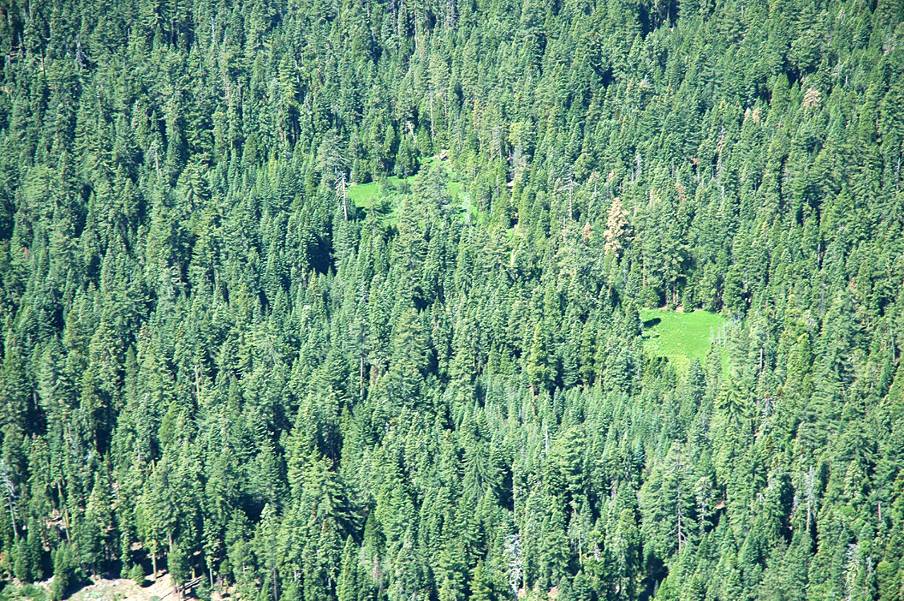 [Speaker Notes: Beaver Creek Pinery aerial view.  Overlain by aerial view of the STEF.]
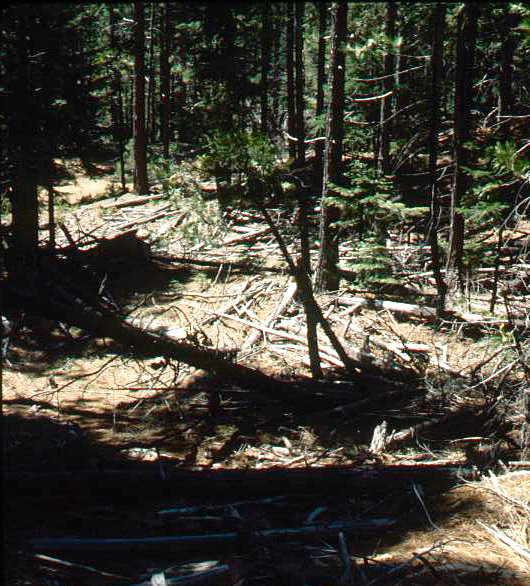 Traditional
Historical
Logging
Remove the large trees
Leave the small trees
Treat as little slash as you can get away with
[Speaker Notes: Fuel conditions following logging – Sacramento River watershed above Lake Siskiyou]
Extra Crews
[Speaker Notes: Fuel conditions following logging – Hat Creek area]
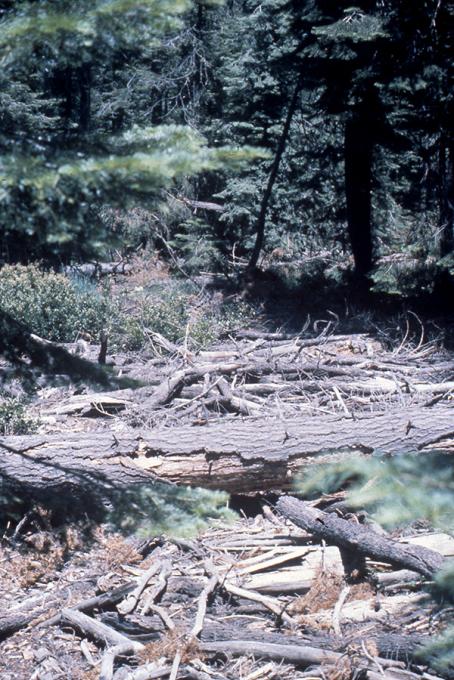 Policy:
No Increase
In
Fire Hazard
Arguing Over
Sticks
[Speaker Notes: Fuel conditions following logging – Mosquito Ridge north of Shasta Lake]
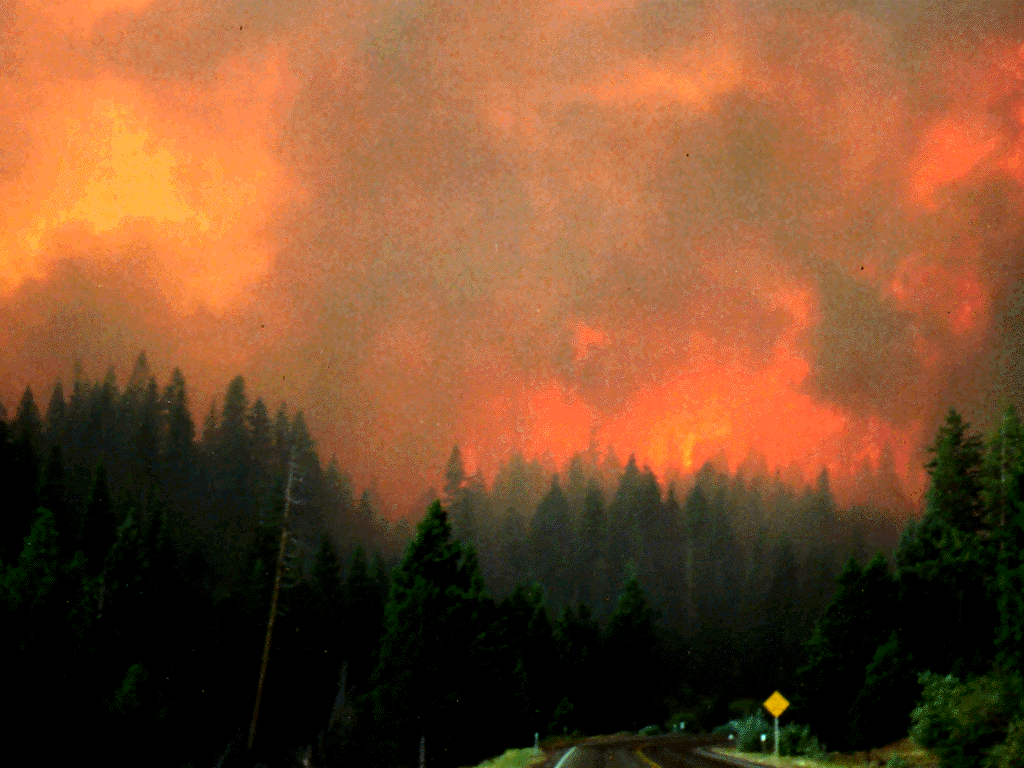 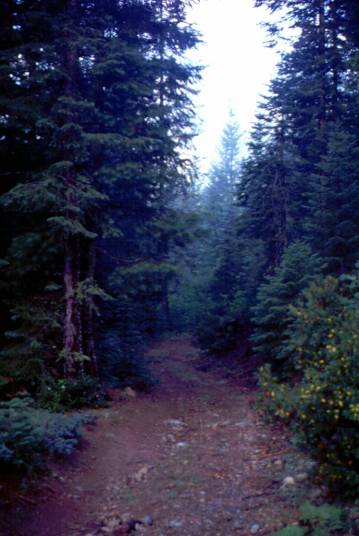 1992
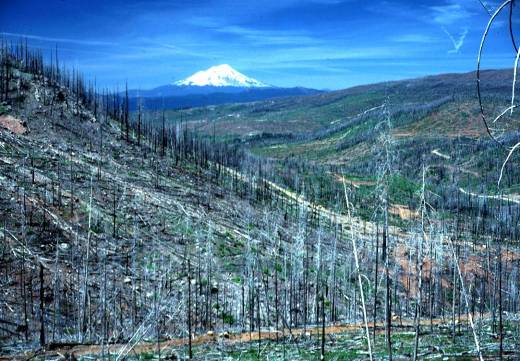 1982
1994
[Speaker Notes: Hatchet Mt and Fountain Fire area]
SNEP 1996
 Critical Findings
Effects of Logging
Timber harvest, through its effects on forest structure, local microclimate, and fuel accumulation, has increased fire severity more than any other recent human activity.
However, logging can serve as a tool to help reduce fire hazard when slash is adequately treated and treatments are maintained.
[Speaker Notes: SNEP Critical Finding on Effects of Logging – Page 4 of SNEP Summary]
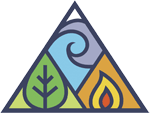 PSW
Thank You!
For more information:

California Fire Science Consortium
http://www.cafiresci.org/

TreeSearch
http://www.treesearch.fs.fed.us/

PSW Research Station
http://www.fs.fed.us/psw/
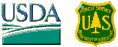 [Speaker Notes: Prescribed fire in the Blacks Mountain Research Natural Area]